Year 8 World Foods Technology PRACTICAL DATES: Miss Newton                           8R Mondays
Please pay a one-off payment for all the recipes on Parent pay (£10) and this will mean that you only need to bring a container plus any suggested extras. If not paid, you will be expected to bring all the ingredients for the date shown and bring them to E7 between 8.30-8.40am.
Remember, your homework is to research these recipes and familiarise yourself with them so you
 can plan your extras to make it your own dish. 
PLEASE TURN OVER FOR THE REST OF THE PROJECT RECIPES:
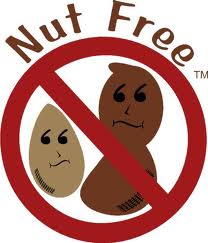 Year 8 World Foods Technology PRACTICAL DATES: Miss Newton                           8L Wednesdays
Extra Homework for extra house points: Research the dish - which country are they from? Why is the dish significant? What other dishes is the country known for?  You can email this to your teacher or write it up and hand it to your teacher but don’t forget to add your name! 
PLEASE BRING A SUITABLE CONTAINER AND PUT YOUR NAME ON IT, so we can ensure these make it home. Included is a list of ‘Extras you could add;’ -  this is so you can change certain ingredients to suit likes or what you already have in at home. 
FOOD MUST BE COLLECTED AT THE END OF THE SCHOOL DAY. Any food not collected will be 
removed  in line with food hygiene regulations. 
Please also be aware that nuts cannot be used within the food room, due to food allergies.
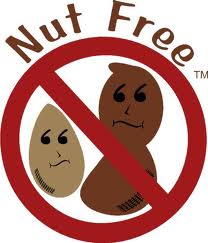